Industrial Data Science: Amazonian Perspective
Houssam Nassif
houssamn@amazon.com
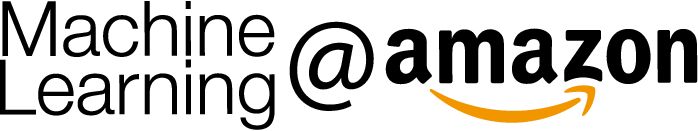 Background
Me in one word: Curious

Career path: A biologist turned Artificial Intelligence scientist

Biomedical research hospital, Department of Natural Resources, Cisco, Google

Currently Senior ML Scientist at Amazon
Houssam Nassif
2
Research
Modeling protein binding
Breast cancer prediction
Information Retrieval
Uplift modeling
Submodular diversity
Multi-armed bandit

http://pages.cs.wisc.edu/~hous21/
Houssam Nassif
3
Music diversity
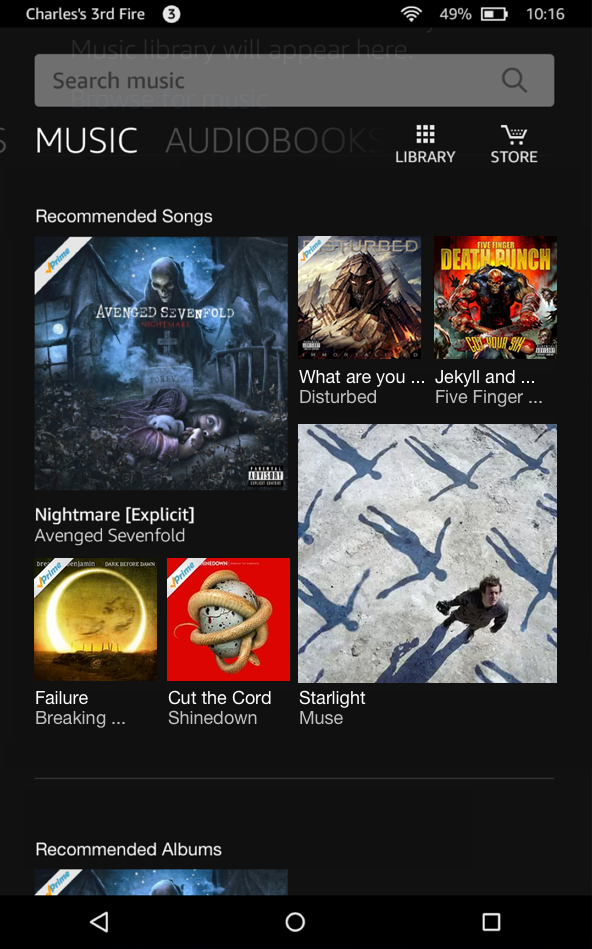 Houssam Nassif
4
[Speaker Notes: Simply scoring by relevance, a musical stream may look like this. User behavior and metadata 
Not an enticing visual appearance. 
Diverse & visually pleasing, yet relevant.]
Relevant and diverse stream
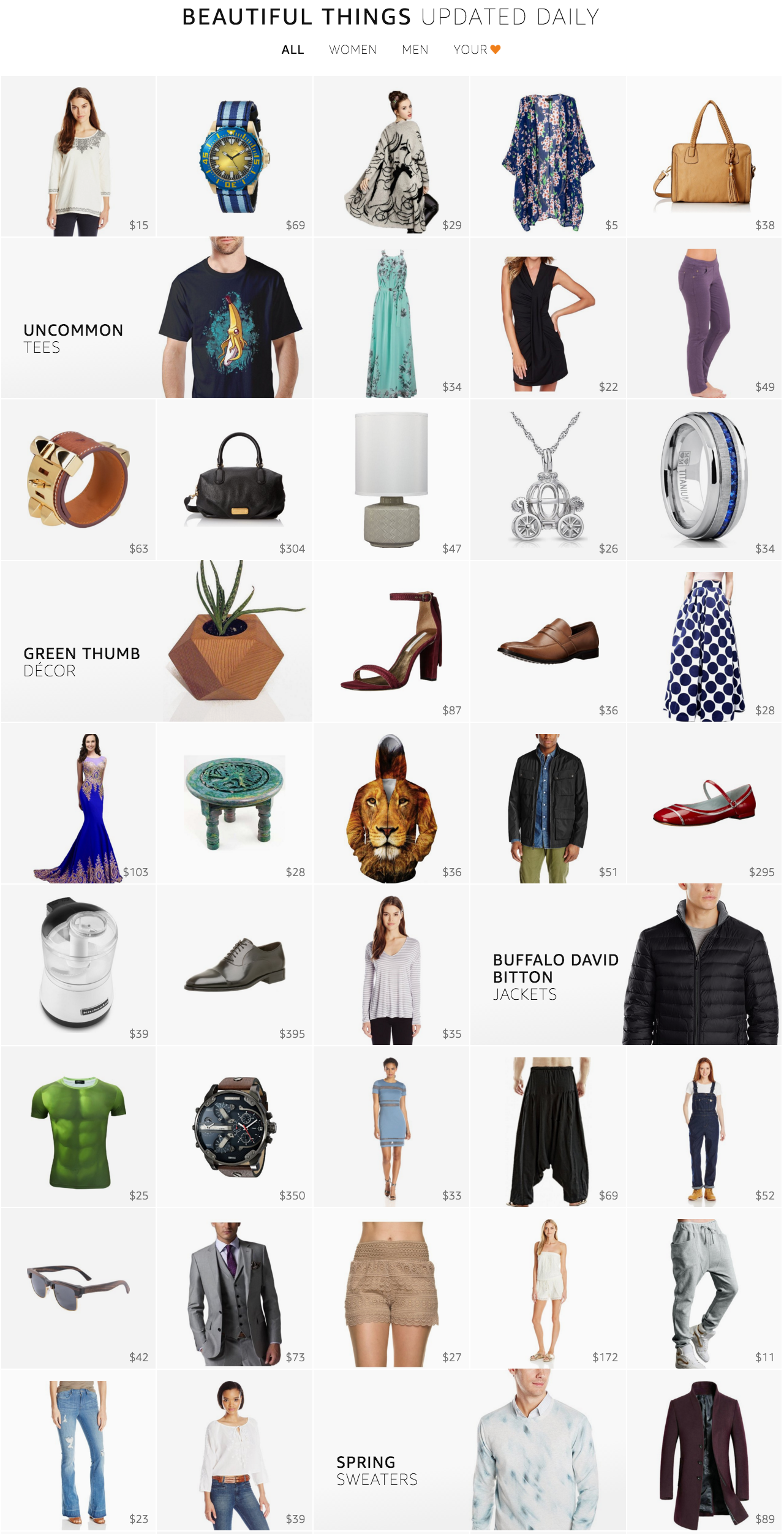 Houssam Nassif
5
[Speaker Notes: Stream is a new product discovery experience designed to show customer a large collection of products in an endless beautiful imagery.

No customer intent. Window shopping.
This paper describes our solutions for overcoming the challenges we faced]
Houssam Nassif
6
[Speaker Notes: We also do algorithm innovations]
Model incremental outcomes
Houssam Nassif
7
Empirical Bayes bootstrapping
Bandit
Empirical Bayes
Data duplication
Houssam Nassif
8
[Speaker Notes: Empirical Bayes.]
Want to know more?
Stop by our talk, today at 11:10 AM, CC-Room 306
Session TB18, Empirical Studies in Operations Management

Want to help? We are hiring engineers and scientists!

Questions? Comments?
houssamn@amazon.com

http://pages.cs.wisc.edu/~hous21/
Houssam Nassif
9